Hatchet
Determination and Perseverance

Unit 2 
Introduction
Lesson 1:Essential Question
What do I know about survival skills?
Standards
ELACC6RL1:  Cite textual evidence to support analysis of what the text says explicitly as well as inferences drawn from the text.
ELACC6RL6:
ELACC6SL2:
ELACC6SL6:
ELACC6W10:
What does the word “survival” mean to you?
With your partner brainstorm for 2 minutes the question above.  Each student should be writing their thoughts of what survival means.
Spend 2 minutes discussing your ideas.  Do you need to add anything to your list?
Share with the class.
Question for thought?
Being alone in the wilderness raises many concerns.  In order to survive you will need food, water, and shelter until the rescuers arrive.
--Of these three items, which is the most urgent?
--In what order do you think you need to satisfy first?
--Discuss with your neighbor.
Setting the Stage
Imagine that you are on a trip to Alaska to visit your dad.  You are flying from Atlanta to Anchorage and you are the only passenger in a small, three man plane.  Midway through the flight something goes wrong—your plane crashes!  The pilot dies and you are left all alone in the mountains of Canada.  This is what we are going to read about in our new novel!
HatchetBy:  Gary Paulsen
Preparing to Read
We will read Hatchet in a variety of ways:  by yourself, with a partner, in a group, silently, out loud, or follow along with the audio cd.
We will be researching some of the following topics:
--Gary Paulsen; Canadian Mountains; small single engine planes; wilderness survival; divorce statistics
Lesson 2:Essential Question
How does a writer’s use of foreshadowing impact the meaning of a story?
Task
Acquire new vocabulary
Use quotation marks in dialogue
Standards
ELACC6RL2:
ELACC6RL3:
ELACC6RL4:
ELACC6RL6:
Vocabulary
Foreshadow- to show beforehand
Imagery- formation of a mental picture using words
Point of View- the position of the narrator in relation to the story
Third Person (Omniscient)- having complete or unlimited knowledge of events in the story
Conflict- a struggle or clash between opposing characters or forces
Internal Conflict- struggle between opposing desires or emotions inside a person
External Conflict- struggle between a character and some outside force
Hatchet
Read Chapters 1 & 2 aloud as a class
Introduce Foreshadowing Chart & Figurative Language/Imagery Chart
Do a few examples together
Students find 4 examples of figurative language to add to their chart
Students find 3 examples of foreshadowing for each chapter to add to their chart
Hatchet (Ch 1 & 2)
Discuss the following in small groups:
How does foreshadowing and imagery help the reader better understand the events in a story?
What point of view is this story written in?  How do you know?
Discuss dialogue used in chapters 1 & 2
	Notice indentations of paragraphs as each new person speaks
Hatchet Chapters 3 & 4
Read chapters 3 & 4 silently by yourselves
Fill out the foreshadowing chart (2 per chapter) and figurative language chart (4 per chapter) as you read.
With your neighbor discuss the following:
What is meant by the passage, “he was gone, gone from it all, spiraling out into the world, spiraling out into nothing? Nothing.” (p. 28)?
What is the passage trying to tell us about what is happening to Brian?
Hatchet Lesson 3
Essential Question:  How does a writer use language devices for specific effects in his writing?
Task
Present various types of pronouns
Cite examples of figurative language
Cite examples of foreshadowing
Present habitat multimedia presentation with source cards
Standards
ELACC6RL1:
ELACC6RL3:
ELACC6RL5:
ELACC6W6:
ELACC6SL4:
ELACC6SL5:
Vocabulary
Figurative Language- language that contains figures of speech
Personification- giving a human characteristic to a non-human object
Simile- compares two things using like or as
Repetition- a word, sound, or phrase that repeats over and over
Metaphor- compares two things without using like or as
Pronoun- used in place of a noun
Habitat- a place where someone or something lives
Personification, Similes, Metaphors
Link a video here
Pronoun Song-Test tba
Sung to the tune of “Mary Had a Little Lamb”
Timeline
Create a timeline to demonstrate six events in chronological order that have happened to Brian since leaving New York (chapters 1-4)
Journal Writing
Why does the author write the word “secret” with a capital letter?
How does Brian’s parents’ divorce make him question his identity?
Discussion
Discussion the following with your neighbor:
What are some skills that Brian might need to have in order to survive in the wilderness?  (list 5 or more)
Group Projects
Choose 2-3 students per group
Research survival skills needed in different habitats
You only have 5 items in your backpack.  What 5 items would best benefit you in the climate you are in?
You will present your findings to the class in a multi-media presentation of your choice (powerpoint, prezi, animoto, blabberize, xtranormal, fotobabble)
Source Cards need to include:
Author
Title of article (if you use one)
Title of book
Volume number (if you use encyclopedia)
Editor (if you have one)
City
Publishing company
Copyright year
Pages of the source used
Habitat Selections
Antarctic/Antarctica
Grasslands/Prairie:  Kansas, Dakotas, Nebraska, Oklahoma, Iowa
Shrublands:  Australia
Deserts:  Ethiopia
Mountains:  India/Mt. Everest
Wetlands: Thailand
Temperate Rain Forest:  New Zealand
Islands:  Hawaii
Rain Forest: Brazil
Taiga: Russia/Siberia
Hatchet:  Lesson 4
Chapters 7-9
Essential Question
How do authors develop characters?
Task
Compare and contrast characters
Present research findings
Standards
ELACC6RL5:
ELACC6RL6:
ELACC6RL7:
ELACC6W7:
ELACC6W8:
ELACC6SL4:
ELACC6SL5:
ELACC6SL2:
Read Chapters 7-9
Discussion
At the end of Chapter 7, when the rain is pouring down, Brian feels much different from how he had felt in the morning.  Why?
Read Chapters 8 & 9
Castaway
Discuss Tom Hanks movie & how he makes a fire.
Discuss what he did to make the fire.
What worked best?
What didn’t work?
Compare this strategy to the one Brian used.
What importance did creating a fire have for Brian?
Why?
Character Chart
Use a character trait chart or a t-chart to compare Tom Hanks’ character to Brian. What similar character traits did they each demonstrate that helped them survive in their situations?
Would Brian have reacted the same way had he crashed on an island as opposed to the Canadian wilderness?
Presentations
Complete Survival Presentations
Lesson 6
Hatchet
Lesson 7
Chapters 13-16
Key Terms:
Conflict
Internal conflict
External conflict
Flashback
Flashback
The past is constantly bothering Brian throughout the book, through his day-dreaming, his sleeping dreams, and his flashbacks.
How does the author incorporate the past into the present?
What are some examples of flashback?
Why does the author use flashbacks throughout the text?
Does this help the reader understand the meaning of the text better?
Literary Elements
Diction
Choice of words especially with regard to correctness, clearness, or effectiveness
Syntax
	the way in which words are put together as phrases or clauses
Tone
	the attitude a writer takes toward an audience, a subject, or a character
Figurative Language
	simile, metaphor, personification
Sentence Structure
	simple, compound, complex, compound-complex
Literary Elements
Review literary elements: diction, syntax, tone, figurative language, and sentence structure as used in the novel
How does this help you understand the story?
Why doe the author use dashes in his writing?	
Ex.  It had been there the whole time, while he was thinking about how to see them, right next to him -  right there.
What effect does this have on the writing?
Complete a Tree Map on the different types of conflict and what caused each (character vs. nature; character vs. self)
Hatchet Lesson 8
Read Chapters 16-18
Lost in the Wilderness
By: Lori M. Harris
Setting the Stage
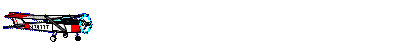 You are on a trip to Alaska to visit an old friend.  From Chicago to Anchorage you are the only passenger in a small, three man plane.  Midway through the flight something goes wrong--your plane crashes!  The pilot dies and you are left all alone in the mountains of Canada.
Questions for Thought:You only brought 3 items with you on your trip.  After the crash you can only find one of them.  Of the three, which would you most like to have, and why?
Matches
A knife
Your sleeping bag
Questions for Thought:Just before the plane crashed the pilot swerved left, then right, then left again.  You have no idea where you’ve landed, or which way you need to go.  Would you guess a direction and try to walk your way out?  Or would you sit still and wait for help to come?
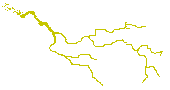 Questions for Thought:Being alone in the wilderness raises lots of concerns.  You’ll need food, water, and shelter until the rescuers arrive.  Of these three, which need is the most urgent?  In what order would you look to satisfy them?
Questions for Thought:What people/things from home would you miss the most while you were lost?
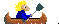 Our New Book
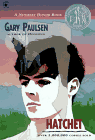 HatchetBy: Gary Paulsen
Let's Get Ready to Read
Break up into five groups of 5-6 people per group.  Each group will take one of the following topics to research on the internet.  We will spend the rest of class today, and all of tomorrow researching and preparing to share what you’ve discovered with your classmates.
The Assignment:Each group will take one of the following topics. Find as much information as you can about your topic.  The end of the day tomorrow will be spent presenting your information to the class.  You may use posters or other props as you need them. If you have trouble finding information, click on your topic for some ideas for starting points._________________________________________________
Gary Paulsen, the author
The Canadian Mountains
Small, single engine planes
Wilderness Survival
Divorce (statistics, the effects on children, etc.)
Where do we start?Gary PaulsenBelow are some addresses for web-sites containing information about your topic.  This list is not complete, however.  There are other sites available.  Use these as a starting point in your search.
www.garypaulsen.com
www.falcon.jmu.edu/~ramseyil.paulsen.htm
www.carr.lib.md.us/mae/paulsen.htm
Back to show
Where do we start?The Canadian WildernessSome things that you might want to cover with this topic include the weather, animals found in region, how populated is it, and what mountain ranges are found here. Listed below are some web sites that may contain this information.  This list is not complete, however.  There are other sites available.  Use these as a starting point in your search.
www.mobot.org/MBGnet/sets/taiga/index.htm
www.touryukon.com/06kids/06dframe.html
www.mobot.org/MBGnet/sets/taiga/animals/index.htm
Back to show
Where do we start?Small PlanesBelow are some addresses of web sites that you may find useful in your search.  This list is not comprehensive, however, and should be used as a starting point for your search. Some key words to use in your search include bush planes, small airplanes/aircraft, and single engine airplanes/aircraft.
www.cessna.textron.com/home.html
www.schoolnet.ca/collections/bush_flying/
Back to Show
Where do we start?Wilderness SurvivalBelow are some web sites that may be useful to you in beginning your search.  This is not a complete list, and should be used as a starting point in your search.
www.bcadventure.com/adventure/wilderness/survival/index.html
www.equipped.vom/kidprimr.htm
www.adventuresports.com/asap/product/mpi/basics.htm
Back to Show
Where do we start?DivorceBelow are some web-sites to help you get started in your search. This is not a complete list, however, and should only be used as a starting point. Some things you may want to look for are statistics on divorce and its effects on children.
www.kidshealth.org/kid/feeling/divorce.html
www.aacap.org/factsfam/divorce.htm
www.divorcereform.org/stats.html
Back to Show